南山人壽青少年關懷計畫放膽計畫執行成果報告
103/9~106/1
放膽計畫執行概況
放膽講堂
舉辦期間：2014年9月~2017年1月
申請狀況：分布15縣市、共75所學校舉辦89場講座
參與學生數：60,000名
講師：共40名，企業界人士最多(11名)

放膽基金
申請狀況：
審核通過13件
申請學校：南投縣旭光高中、花蓮縣上騰工商(3件)、振聲高中、溪湖高中、桃園市立建國國民中學、桃園市私立治平高中、台南大成國中
總申請經費：575,522元
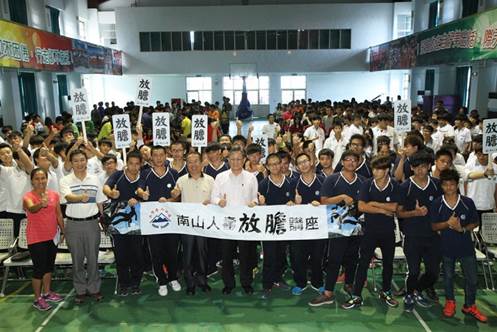 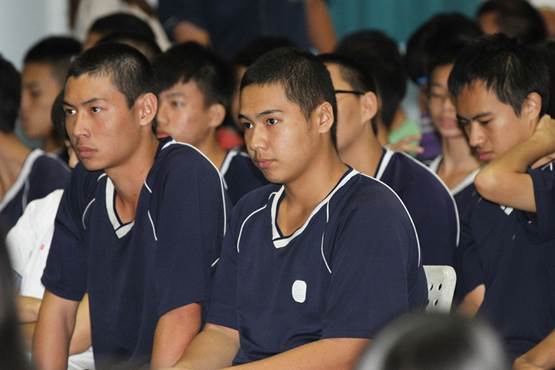 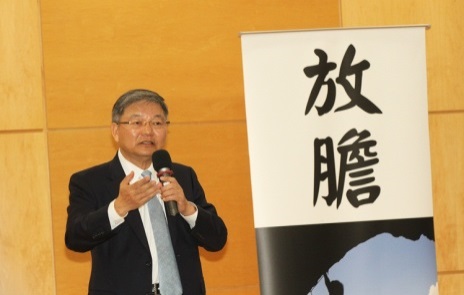 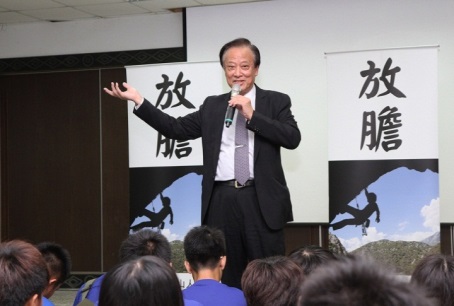 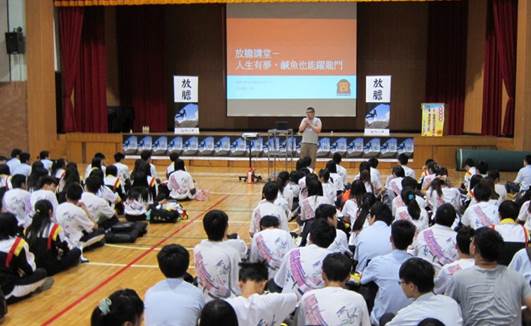 放膽講堂講師1-1
放膽講堂講師1-2
放膽講堂執行狀況2-1
放膽講堂執行狀況2-2
放膽講堂執行狀況2-3
放膽講堂執行狀況2-4
放膽講堂執行狀況2-5
放膽講堂活動集錦3-1
2014/9/29花蓮騰工商　　　　　　 　　講師：薛明玲董事長
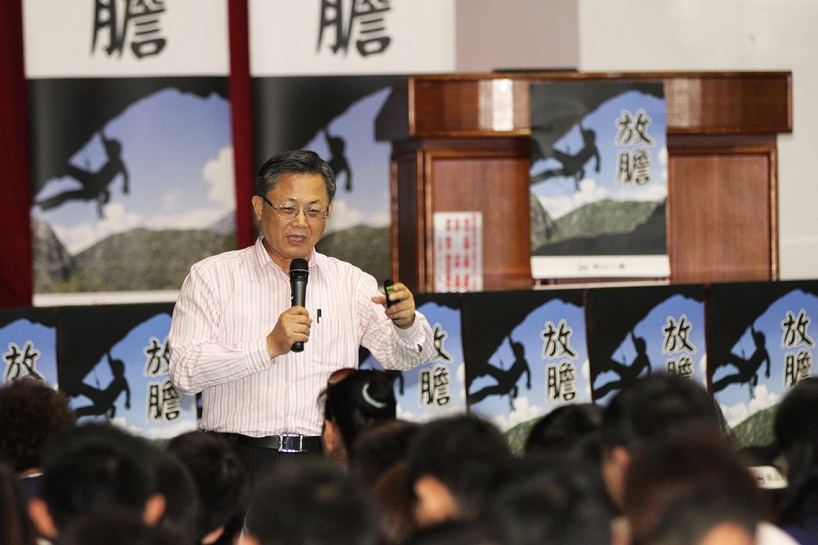 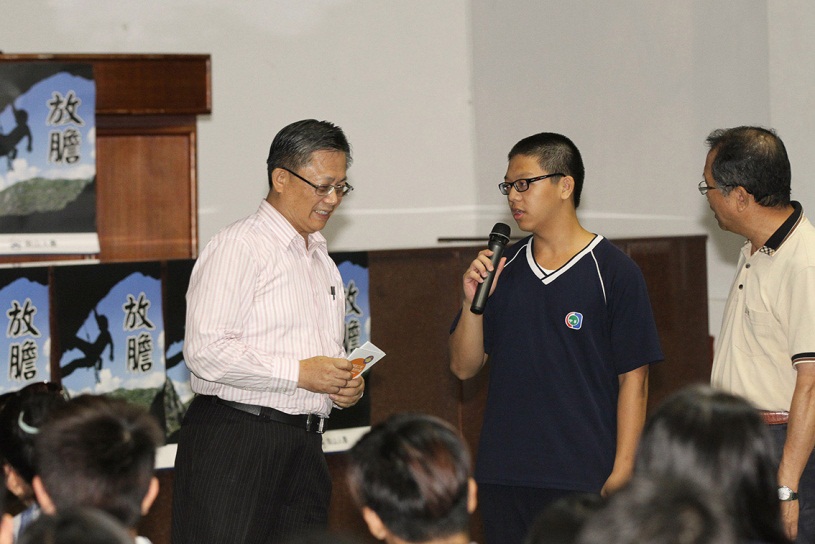 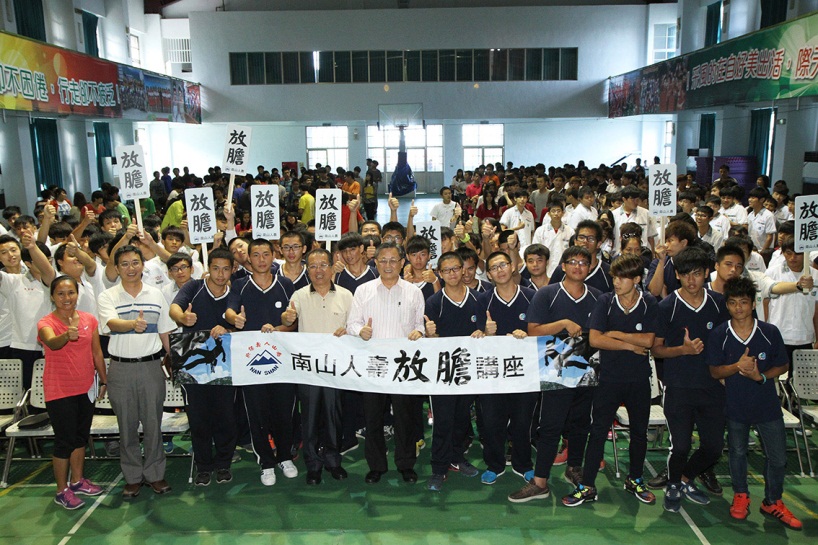 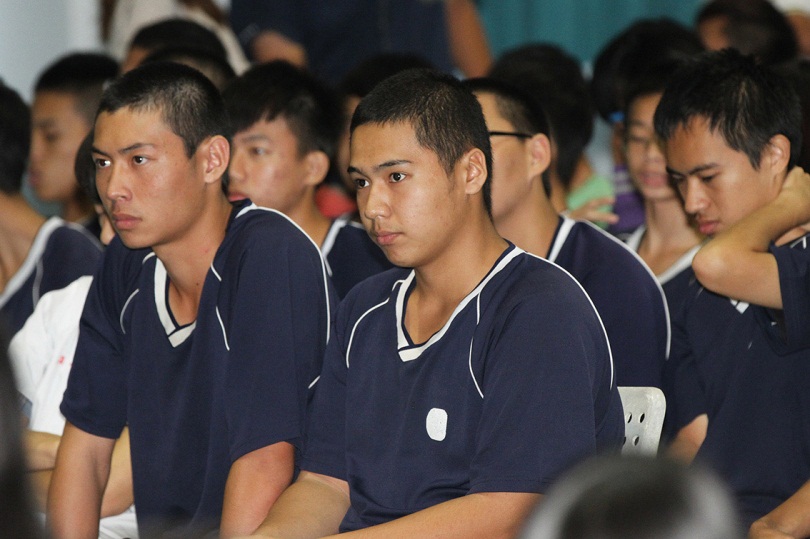 放膽講堂活動集錦3-2
2014/12/27 南投水里高商                              講師：梁國新董事長
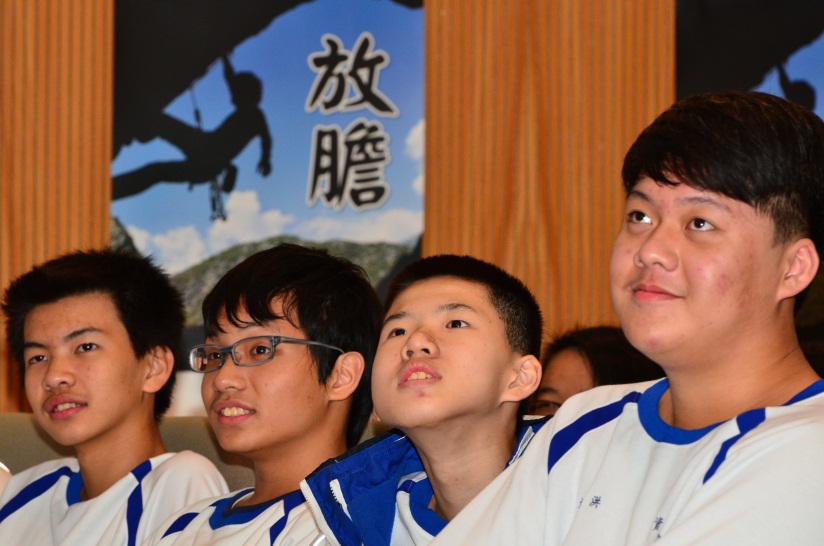 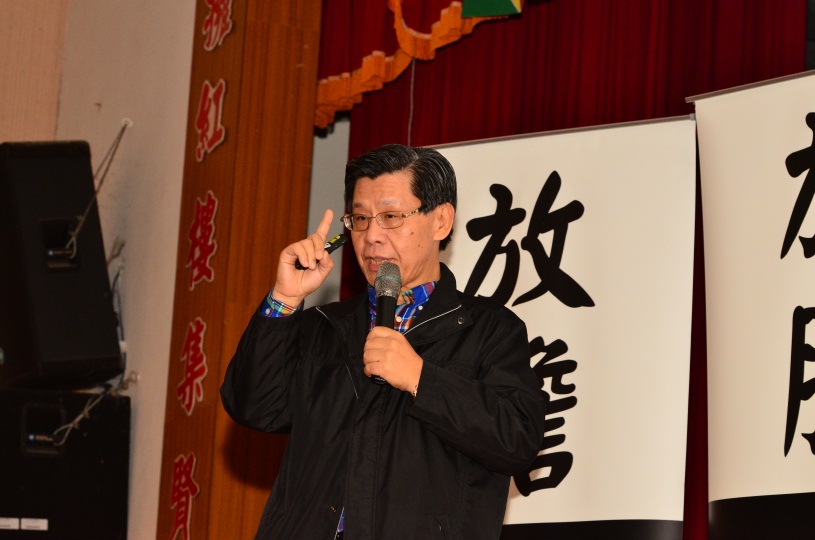 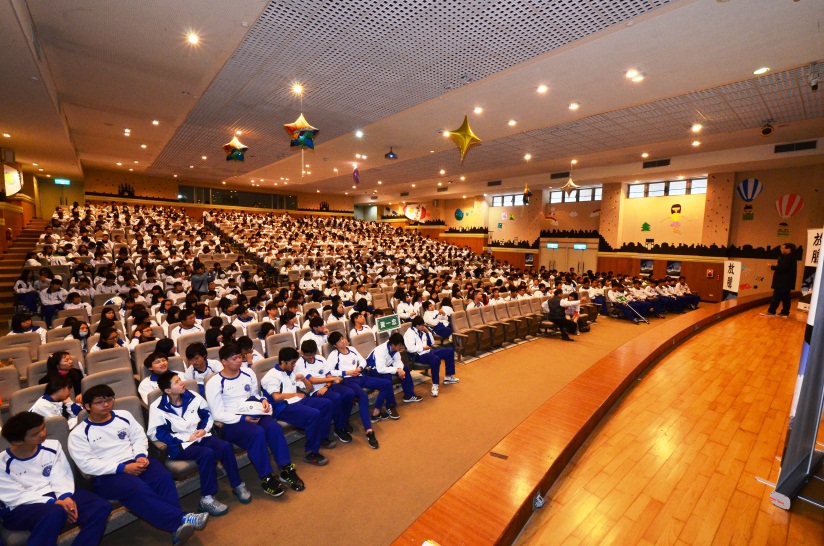 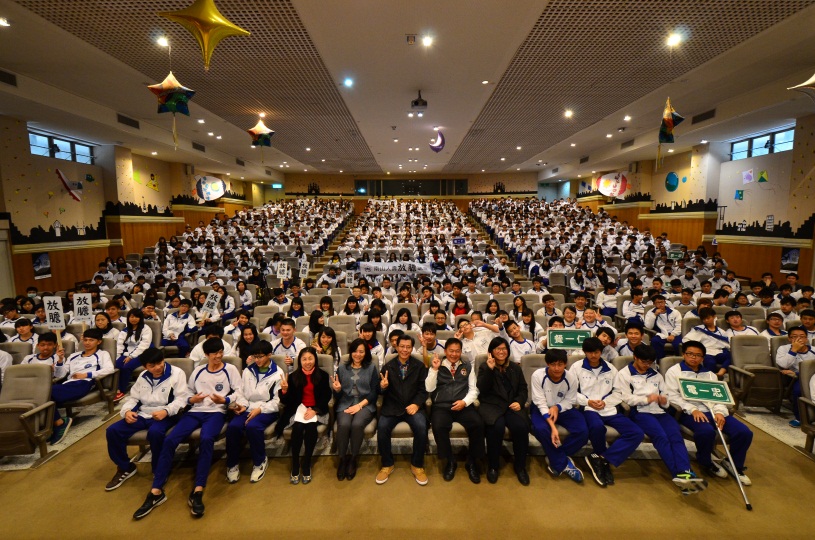 放膽講堂活動集錦3-3
2015/3/13新北丹鳳高中　　　　　　　　講師：莊智超執行長
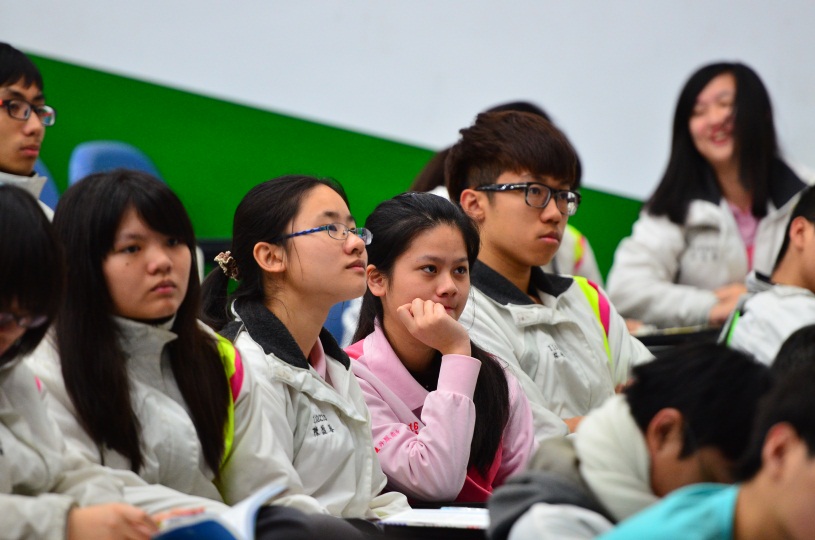 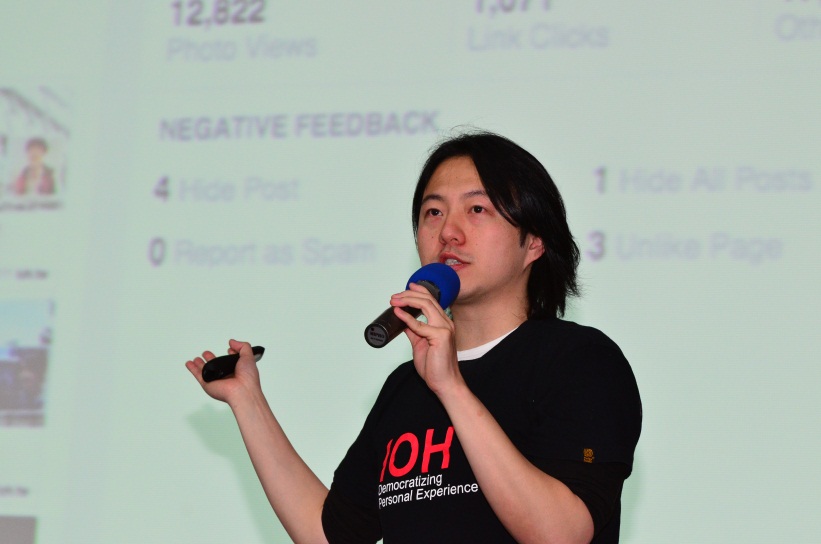 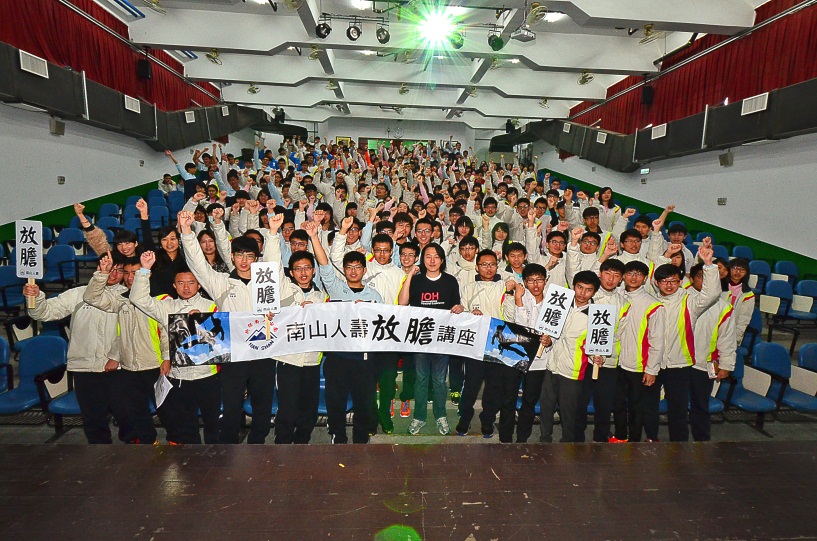 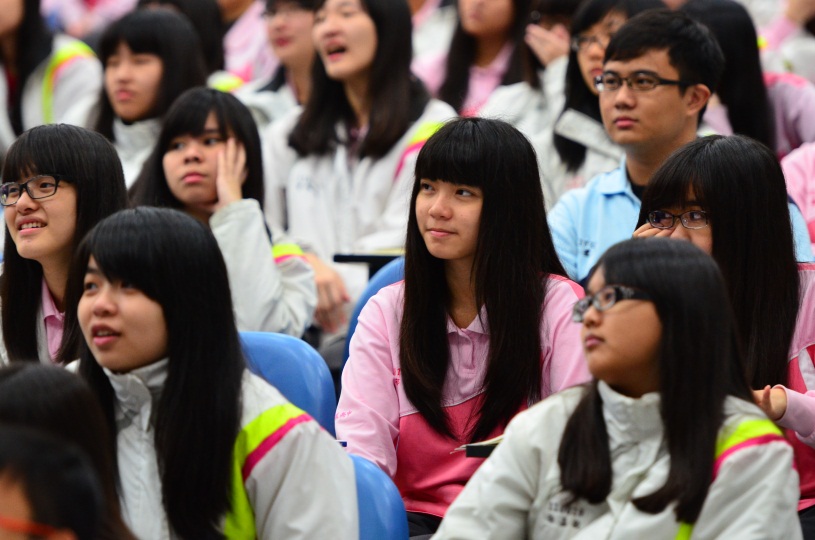 放膽講堂活動集錦3-4
2015/3/20南投旭光高中　　　　　　　　講師：王　師　總監
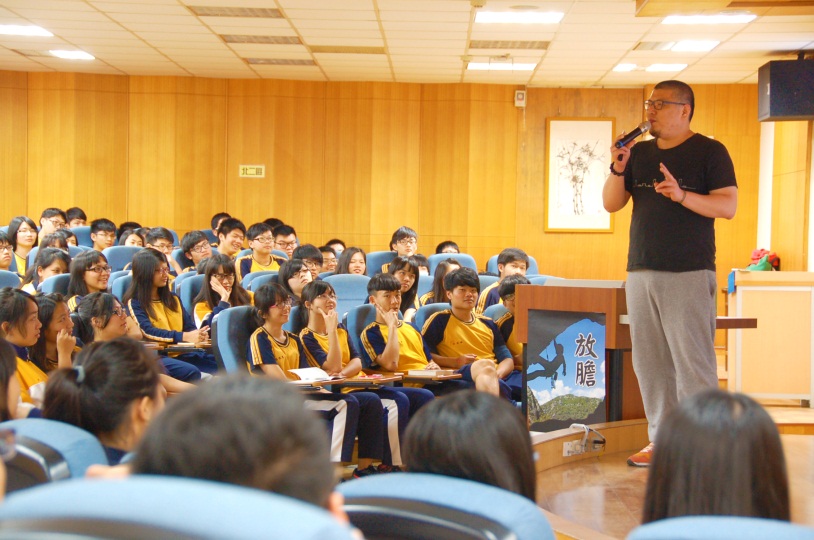 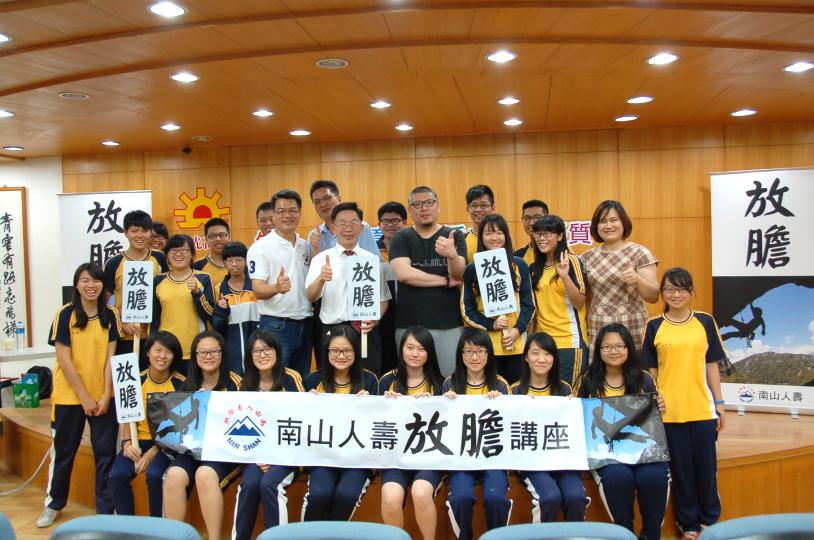 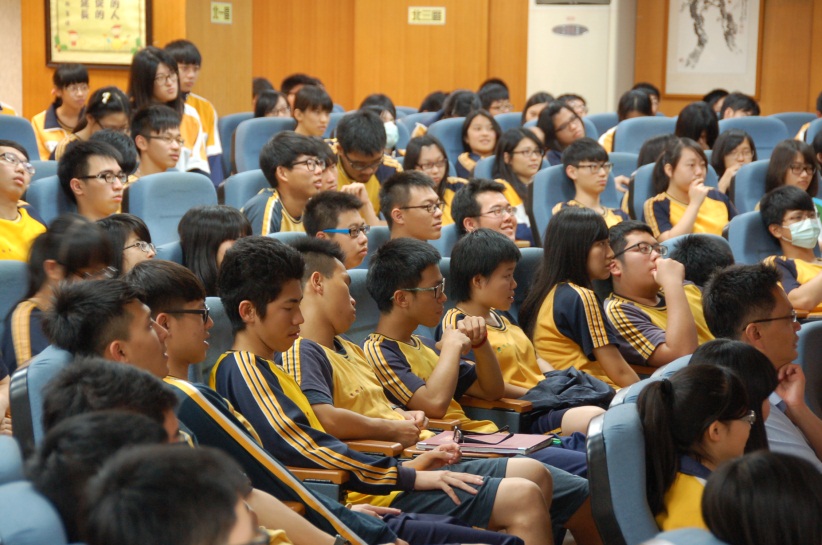 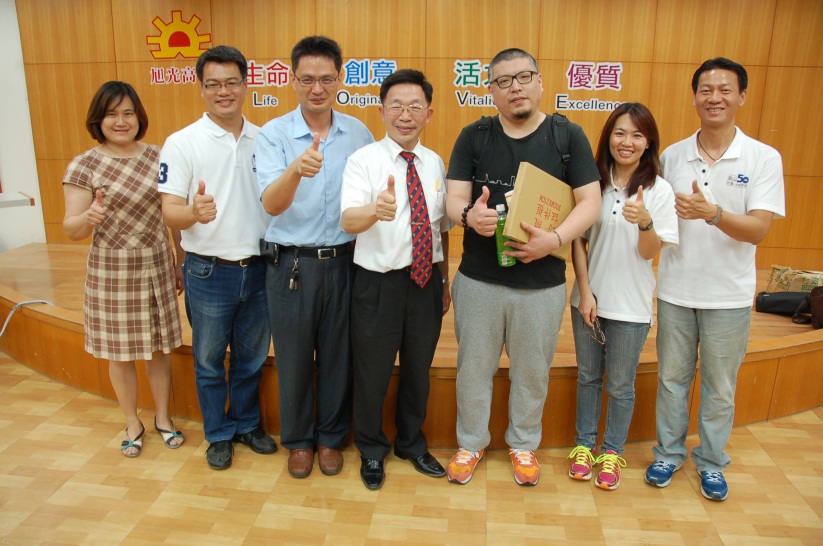 放膽講堂活動集錦3-5
2016/6/16桃園治平高中　　　　　　　　講師：周文珍、戴裕霖
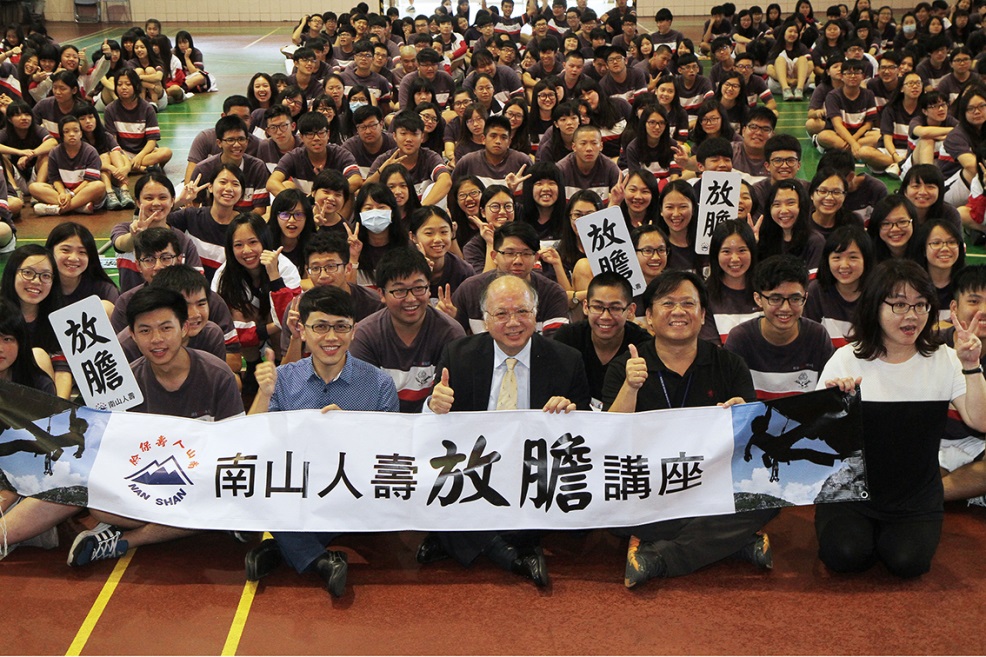 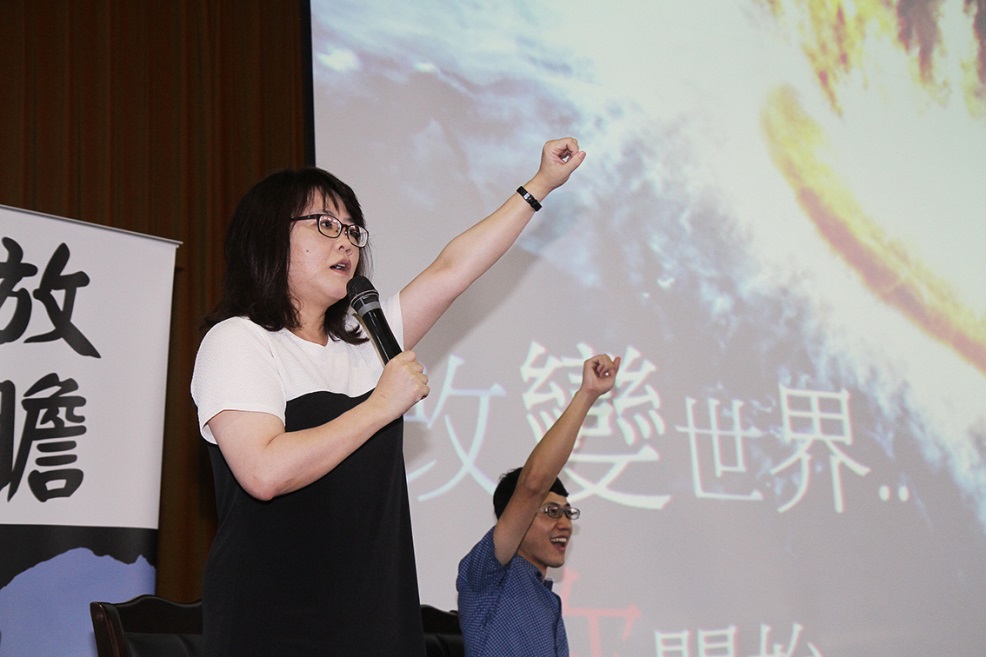 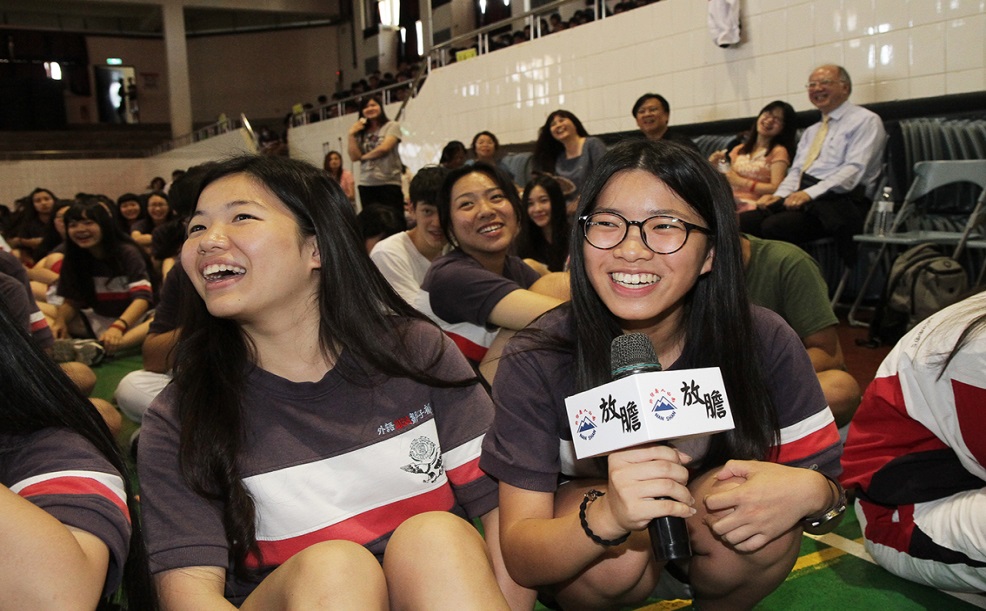 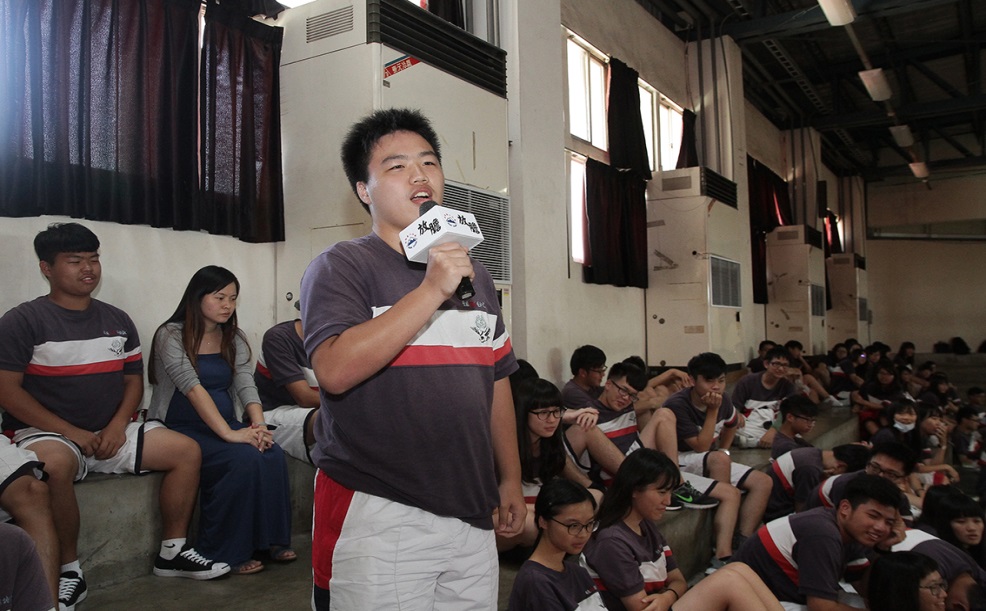 完整放膽計畫內容，及講堂、基金介紹，請參閱「南山人壽青少年關懷計畫-放膽計畫」網站





http://www.nanshanlife.com.tw/public_promotion/subject/BoldPlan/index.html
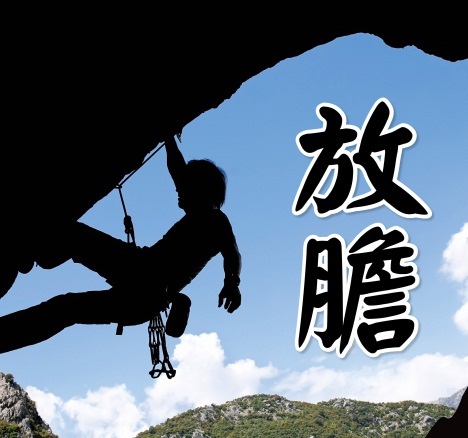